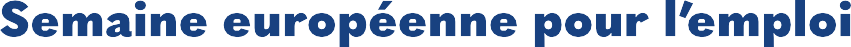 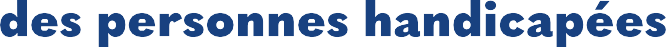 Bienvenue
1er comité de pilotage breton 
"Faire ensemble" #Seeph2023
#Seeph2023
Mercredi 20 septembre 2023
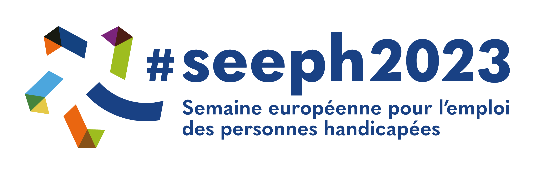 Au programme
Présentation de la SEEPH
Logique partenariale de la SEEPH en Bretagne sous l'égide du Prith
Laurent Félix, Directeur territorial au Handicap, FIPHFP Bretagne Pays de Loire

Une semaine européenne, dynamique partenariale & les évènements 2023 
Andréa Sarup, Directrice régionale, LADAPT Ouest

Lancement de la SEEPH, journée du Prith et coordination 
Quentin Alligand, Délégué régional, AGEFIPH Bretagne
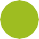 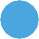 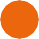 Temps d’échange

Les Kits de communication
Les sites internet

Le formulaire
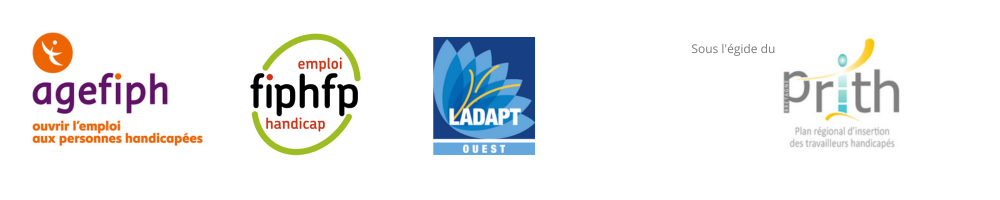 #Seeph2023
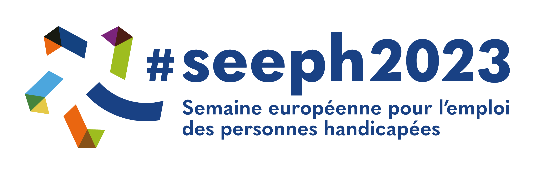 Faire ensemble sur le territoire
La logique partenariale Ladapt, Fiphfp, Agefiph est d’ouvrir plus largement l’organisation de la SEEPH Bretagne en intégrant un comité de pilotage dans la PRITH afin de bénéficier de l'appui de sa coordination(appui évènementiel, logistique, partenarial…) 

La thématique de la #Seeph2023 est l’accessibilité numérique avec la possibilité de traiter d'autres sujets. Nous lançons aujourd’hui une dynamique partenariale pour créer sur le territoire des actions locales coconstruites, avec un démarrage en 2023 mais une véritable perspective pour la Seeph 2024, le temps que l’organisation se mette en place.

Le lundi 20 novembre 2023, la journée régionale du PRITH, au Palais des Arts de Vannes, sera l’occasion de lancer officiellement l’ouverture de la Semaine européenne pour l’emploi de personnes handicapées en Bretagne (informations détaillées courant octobre)
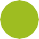 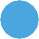 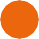 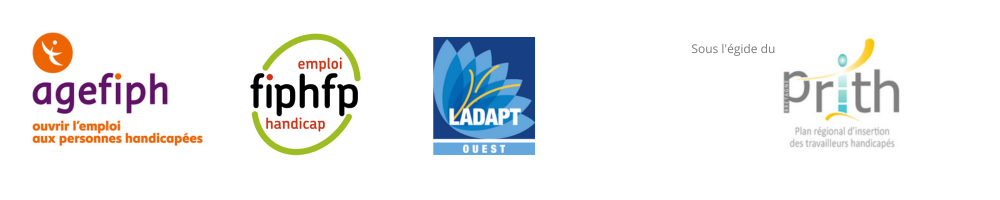 #Seeph2023
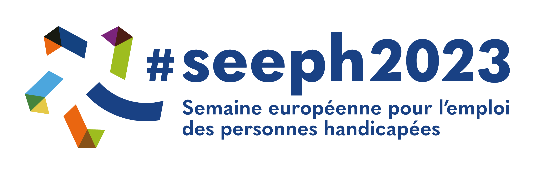 27ème Semaine européenne pour l’emploi des personnes handicapées (SEEPH)du lundi 20 au dimanche 26 novembre 2023
Thématique 2023
La transition numérique : un accélérateur pour l’emploi des personnes en situation de handicap ?
17 octobre
Conférence de presse nationale
La #Seeph2023 explorera les nouvelles formes de compensation rendues possibles par le numérique et mettra en visibilité les enjeux liés à son accessibilité.

Le sujet invite à une prise de conscience sociétale, une implication réelle et forte des parties prenantes et une envie d’aller plus loin ensemble pour une société inclusive et l’accès à une pleine et entière citoyenneté.
Le numérique transforme la société à grande vitesse et impacte directement le travail. 
L’émergence de l’intelligence artificielle révolutionne les pratiques et peut représenter une réelle opportunité pour les personnes en situation de handicap : sous-titrage en temps réel, reconnaissance d’image, description de l’environnement, résumé de texte…
20 novembre
Lancement officiel de 
la Seeph en Bretagne pendant la Journée 
du Prith à Vannes
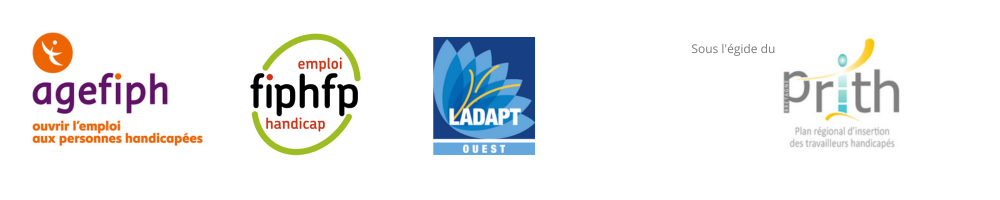 #Seeph2023
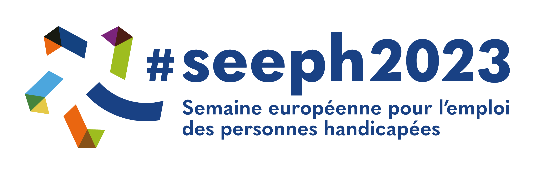 Tour de tables des évènements déjà programmés
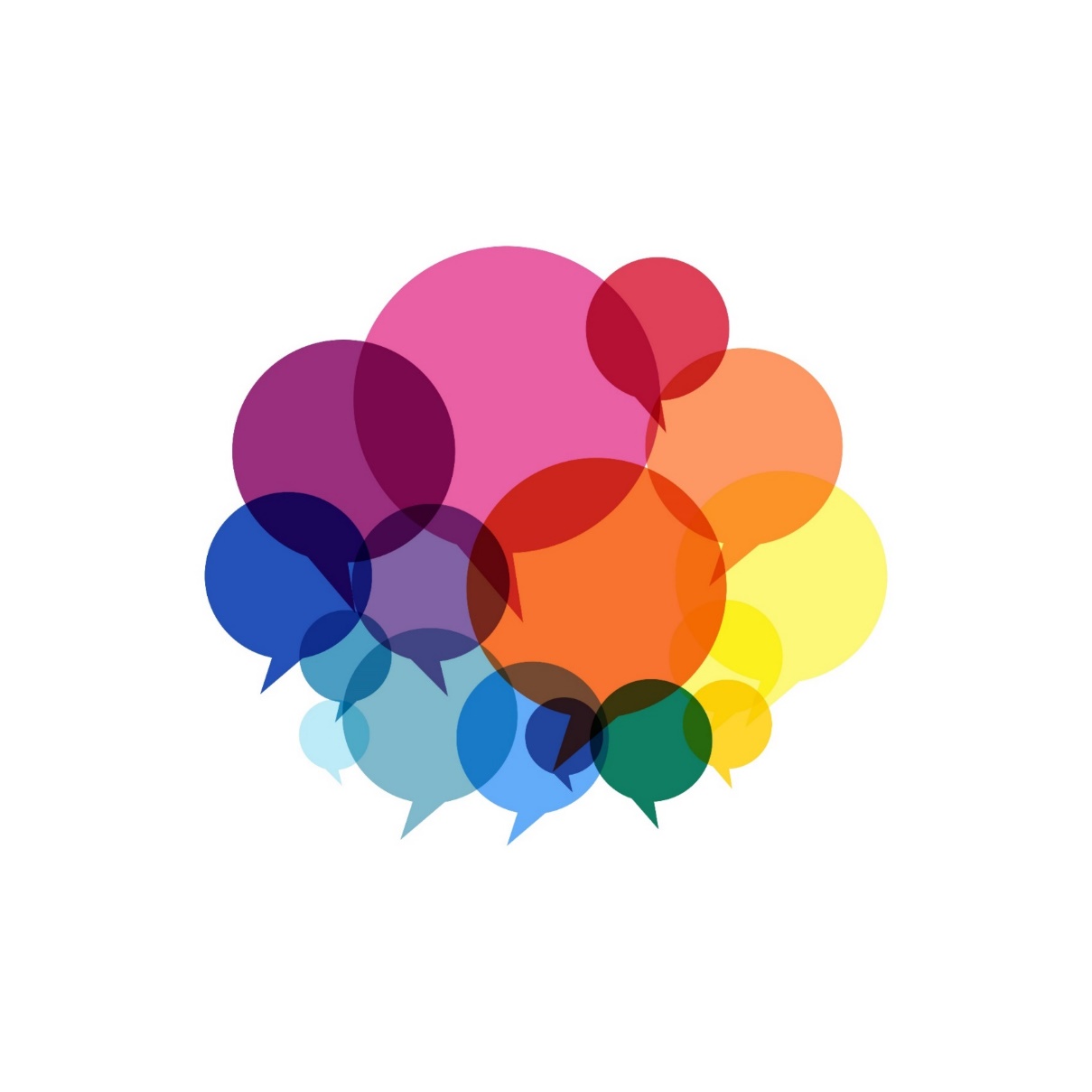 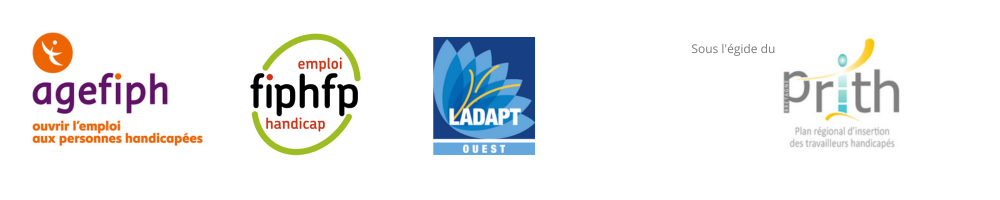 #Seeph2023
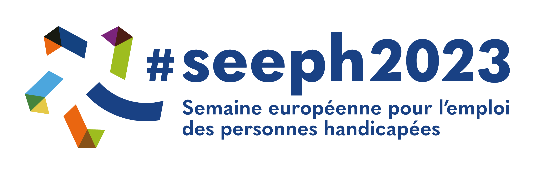 La valise SEEPH du FIPHFP
La Valise spéciale SEEPH du FIPHFP propose de nombreux outils prêts à l'emploi, simples d'utilisation, entièrement dématérialisés et disponibles 
gratuitement sur les thématiques : 

Sensibiliser les agentsSensibiliser sur les différents types de handicap
Mobiliser les élus et les directions
Sensibiliser et former les encadrants
Soutenir les personnes en situation de handicap dans leur retour vers l'emploi

Vous pouvez télécharger affiches, mailings, dépliants, plaquettes, vidéos, tutoriels, kit de communication, Quizz, Webinaires… à cette adresse.
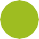 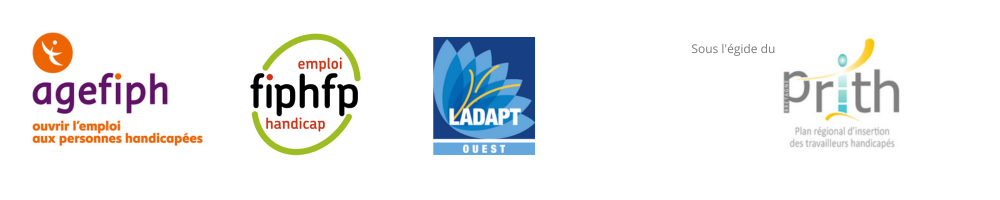 #Seeph2023
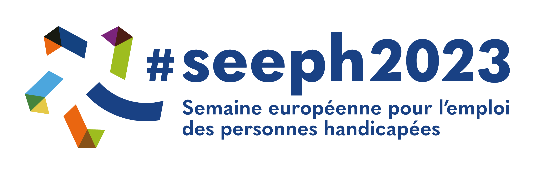 LADAPTLa campagne de communication
Les outils prévus :

4 affiches 
1 spot TV 
1 spot radio 
1 communiqué de presse

L’angle choisi est celui du rapport entre les opportunités permises par cette transition numérique et les réalités rencontrées par les demandeurs d’emploi au quotidien

Les égéries de la campagne sont des personnes accompagnées par LADAPT ayant répondu à un casting

Livraison des outils (uniquement en digital) sur le site de la SEEPH
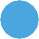 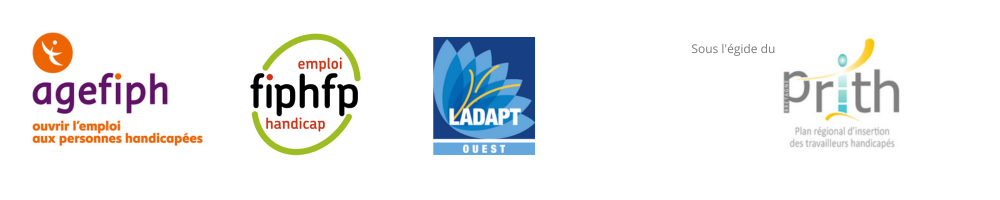 #Seeph2023
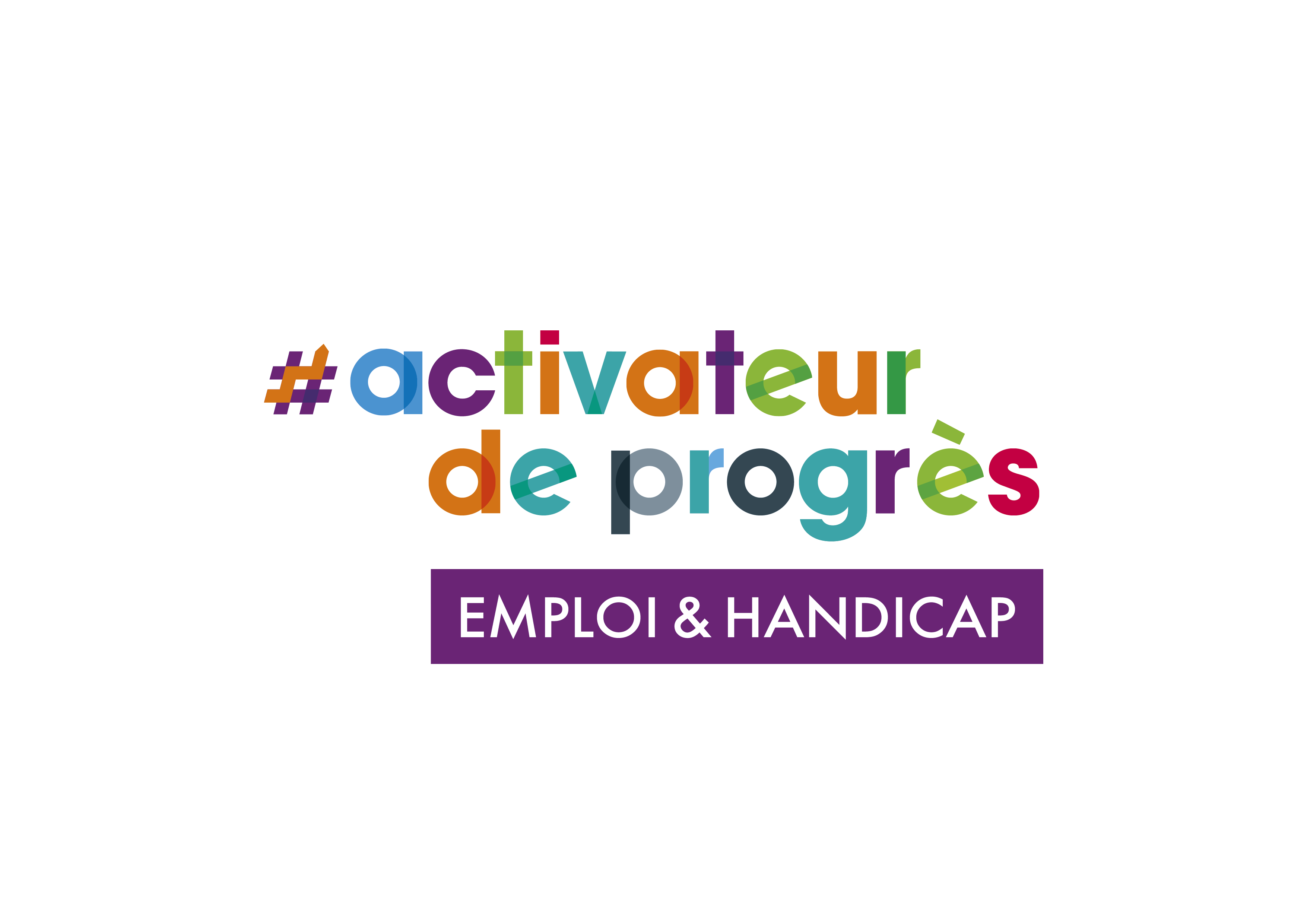 #activateurdeprogrès, un panel d’outils financé par l’Agefiph
DES RENDEZ-VOUS ANNUELS
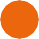 UN KIT DE COMMUNICATION PERSONNALISABLE
DES OUTILS ET DES JEUX 
DE SENSIBILISATION
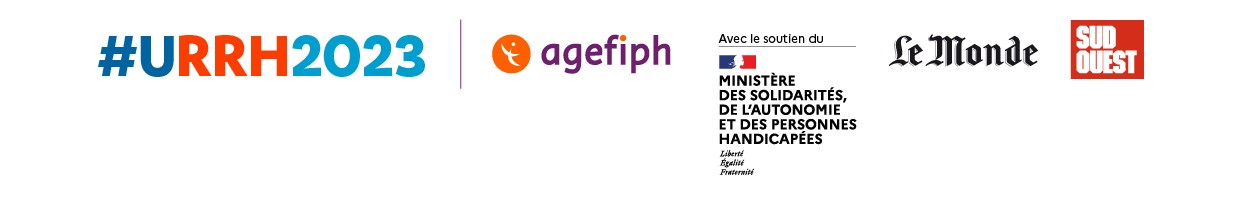 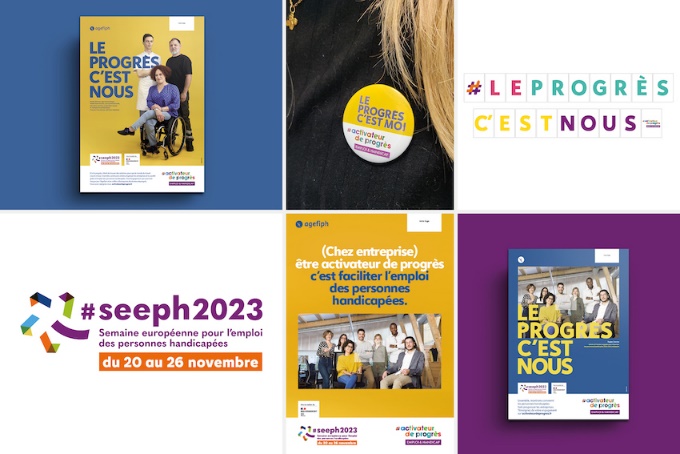 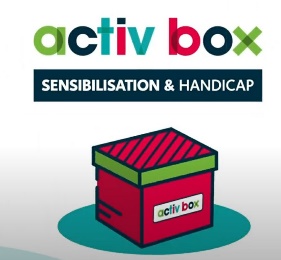 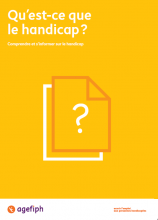 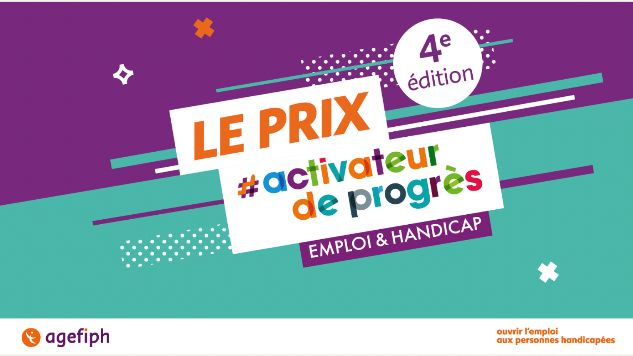 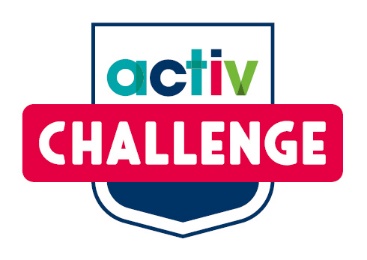 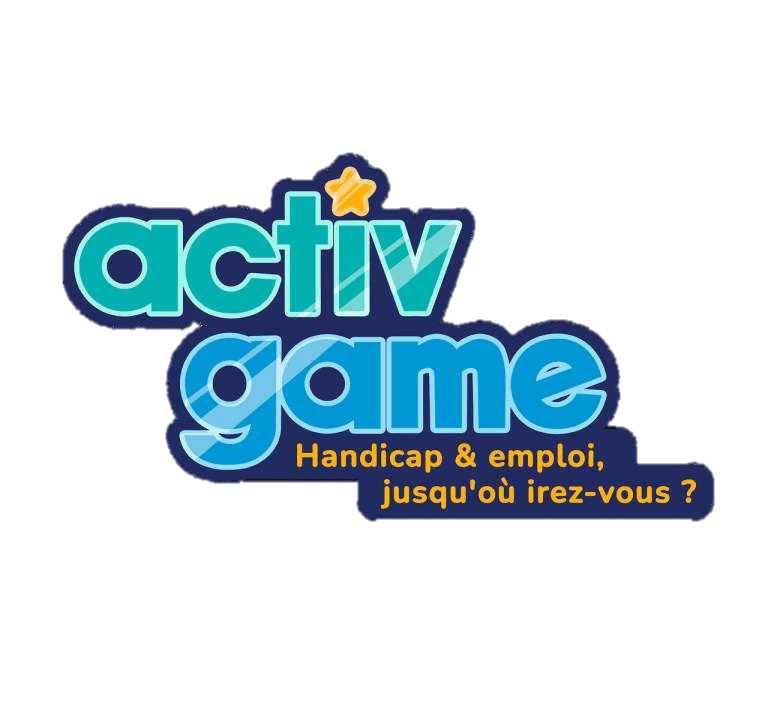 DU CONTENU INSPIRANT
À venir : une websérie en 5 épisodes 
"Le progrès, pour moi c’est…"
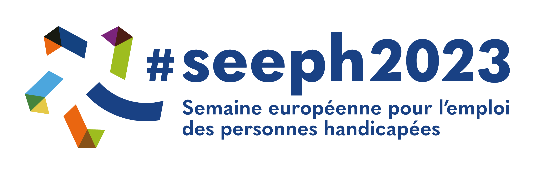 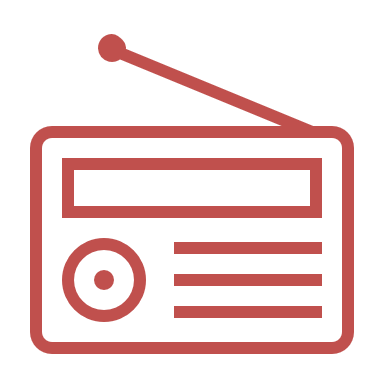 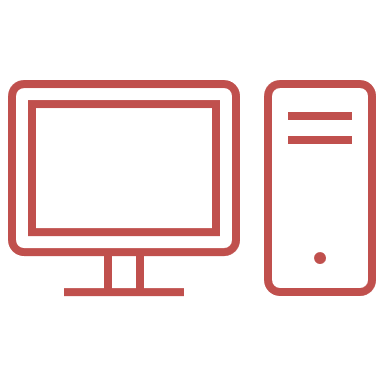 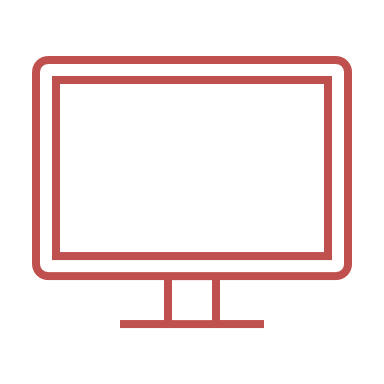 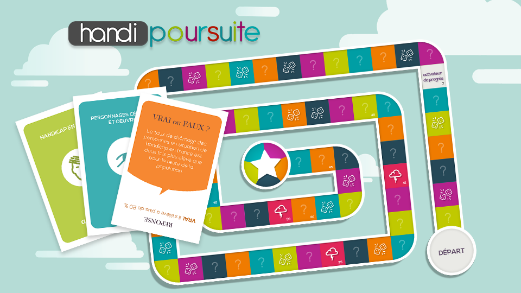 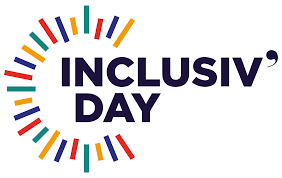 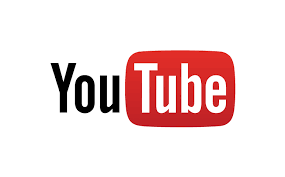 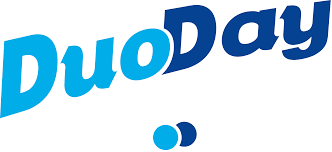 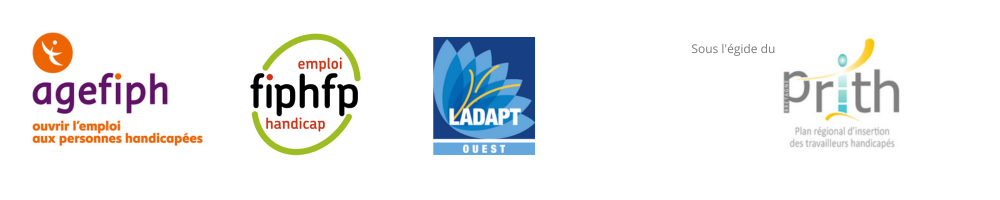 #Seeph2023
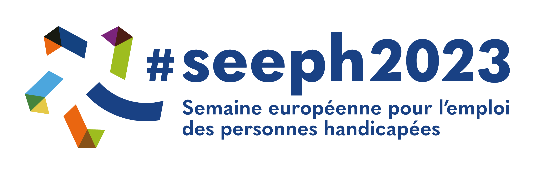 Publiez vos évènements sur les sites de référence
Sites web nationaux
Saisissez vos évènements sur


www.monparcourshandicap.gouv.fr
Site web régional
spécial #SEEPH BRETAGNE 
pour une meilleure visibilité territoriale
www.seeph-bretagne.fr
(en cours de mise à jour)





codéveloppé par l’Agefiph Bretagne, 
Ladapt Ouest, le FIPHFP Bretagne Pays de la Loire 
et le PRITH de Bretagne depuis 2021
Ils seront automatiquement visibles 
sur www.agefiph.fr et sur 
www.semaine-emploi-handicap.com
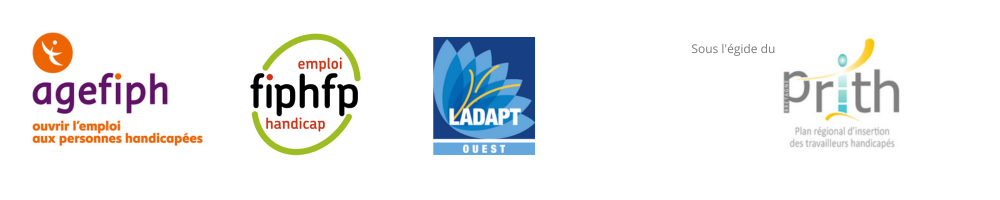 #Seeph2023
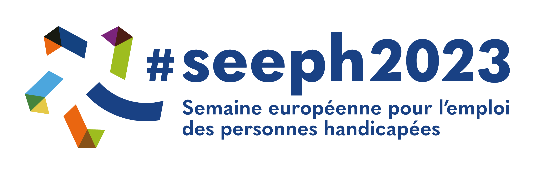 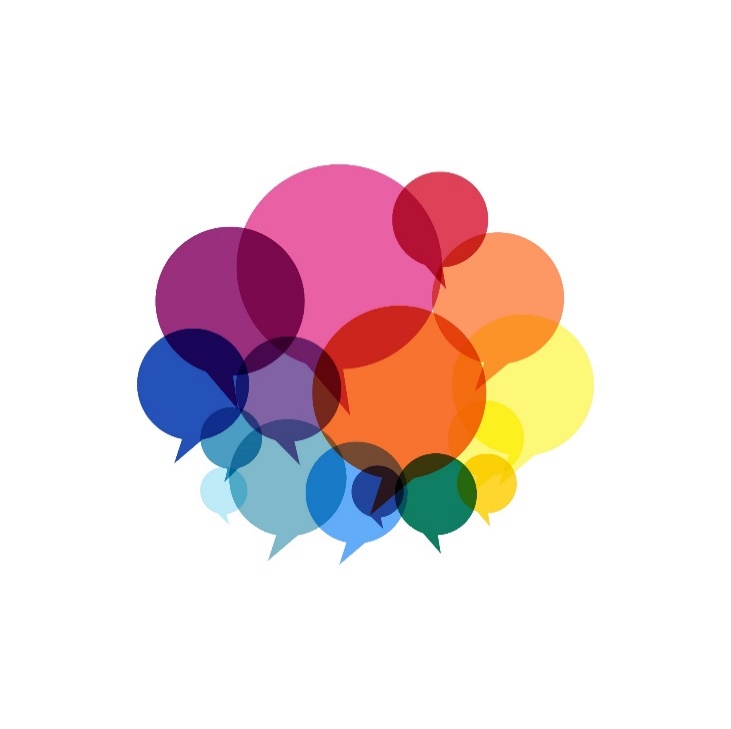 Merci de remplir ce rapide  
formulaire de coordination
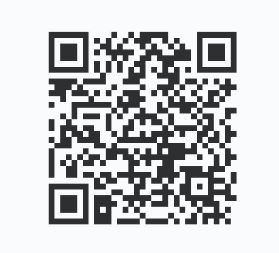 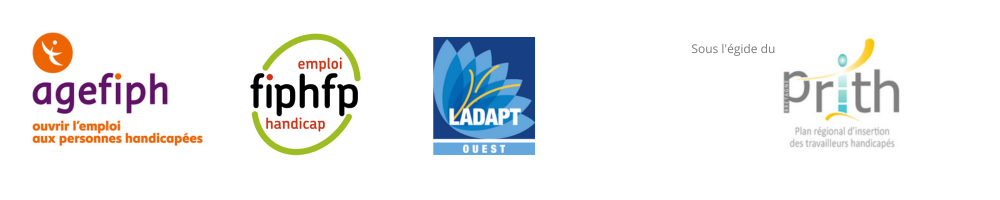 #Seeph2023
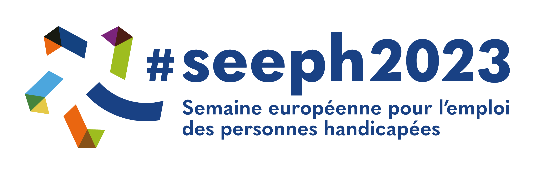 Merci pour votre participation
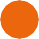 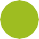 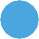 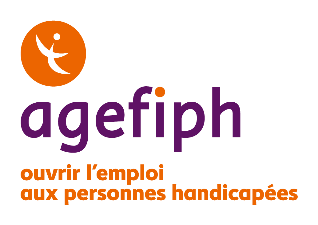 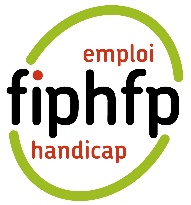 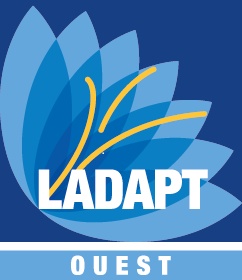 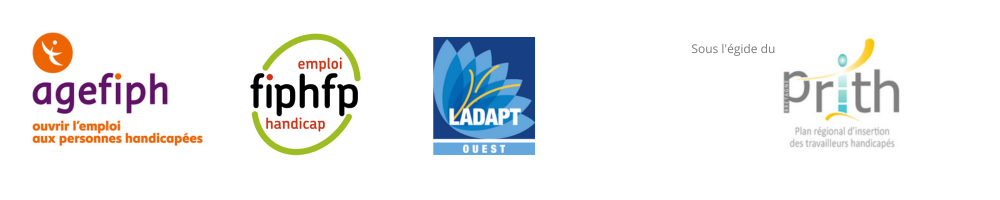 Coordination PRITH Bretagne
Ingrid Ostrowski
06 80 31 76 04
ingrid.ostrowski@prith-bretagne.fr